Старомостякская СОШ – МОУ Старокулаткинского района Ульяновской области
« Я – Гражданин Страны Великой»
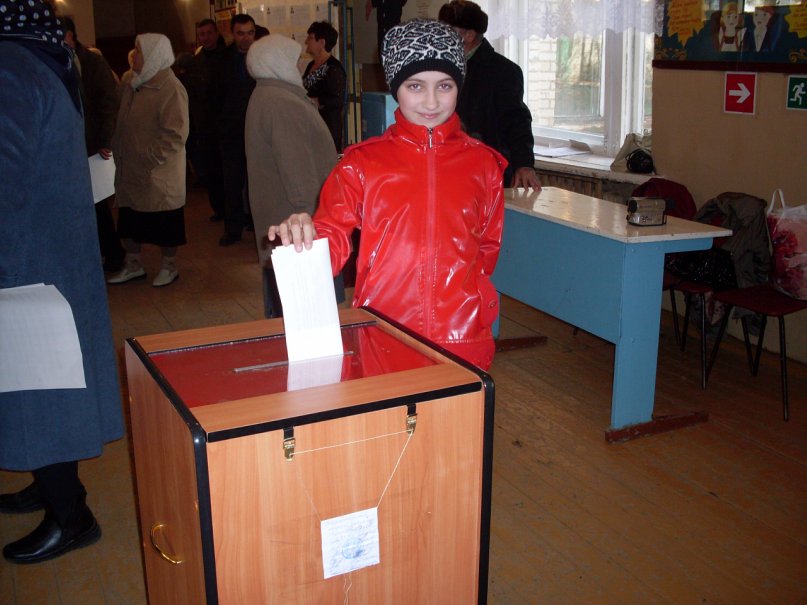 Насырова Лилия
ученица 9 класса
2013/2014 учебный год
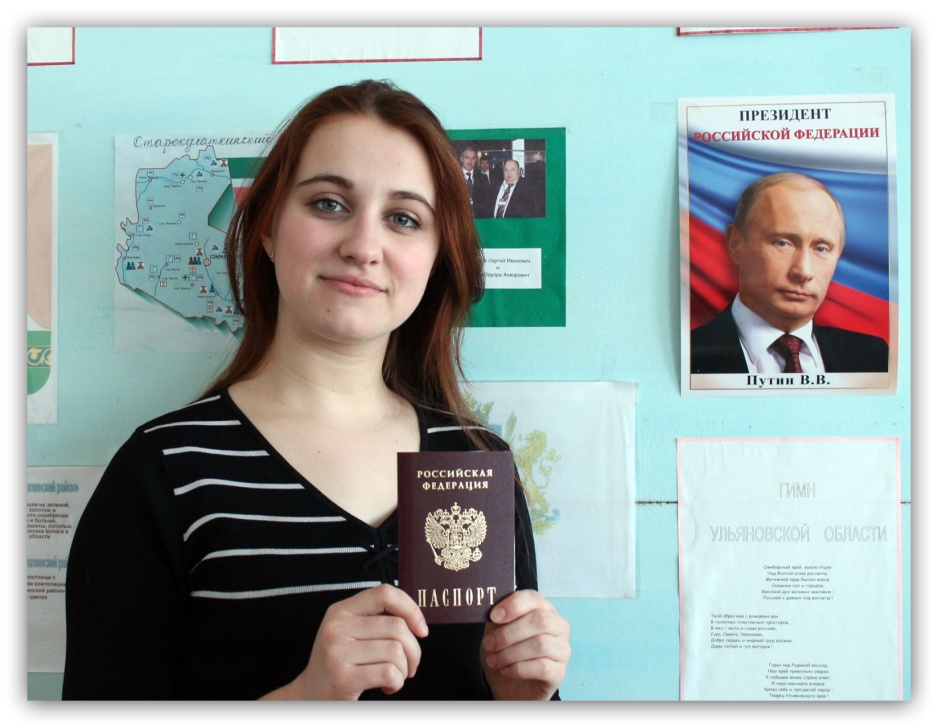 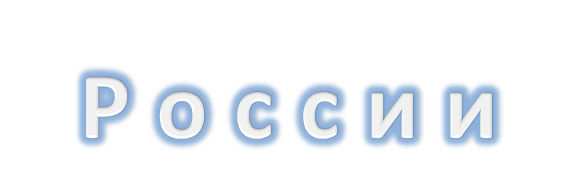 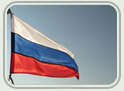 Пока свободою горим,
Пока сердца для чести живы, 
Мой друг, Отчизне посвятим
Души прекрасные порывы!
А.С. Пушкин
Молодость! Возьми с собой в дорогу
Самую заветную мечту,
За людей душевную тревогу,
Сердца жар и мыслей красоту,
Мудрость чувства,
Стойкость в бурях жизни, 
Мужество во всем и до конца,
Верность другу, преданность Отчизне,
Имя гражданина и борца.
А что такое гражданин?

- Отечества достойный       
                                     сын!
                        Н.А. Некрасов
Ах! Будет с нас купцов,                                 
                                       кадетов,
Мещан, чиновников, дворян,
Довольно даже нам поэтов,
Но нужно, нам граждан!
                             Н.А. Некрасов
Гражданин России – 
       человек, владеющий 
                      правами.
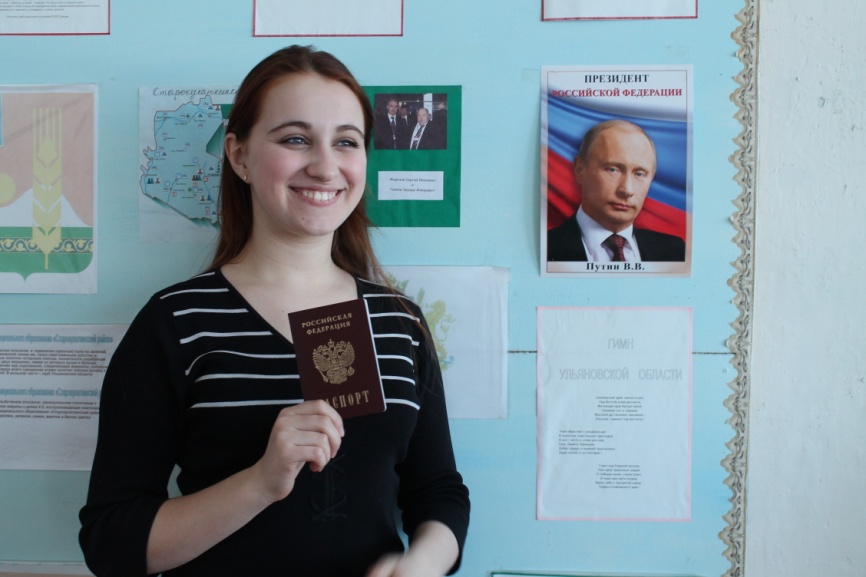 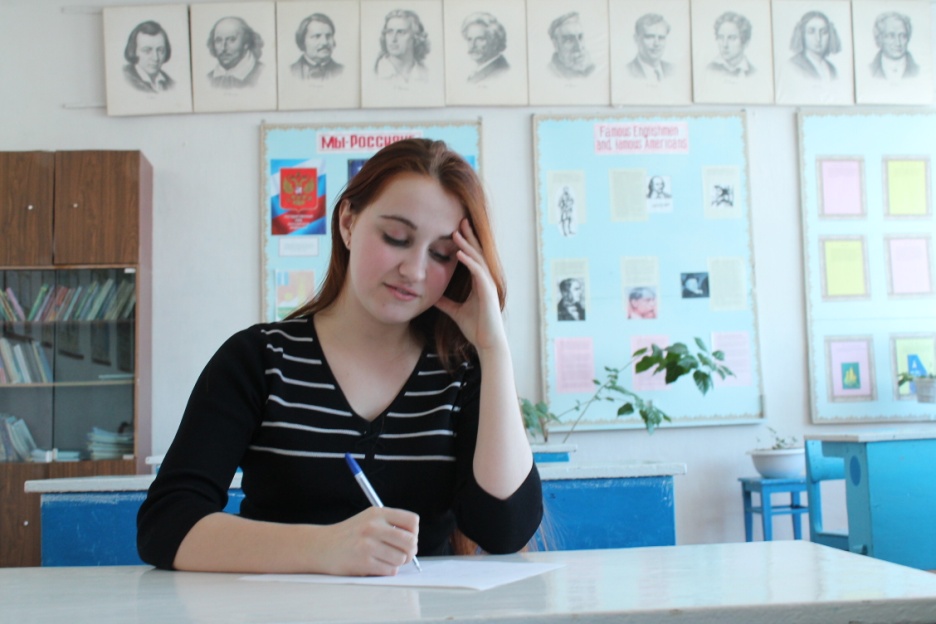 Что может сделать школьник- гражданин?
Гражданин хранит прошлое своей Родины и участвует в восстановлении памятников старины
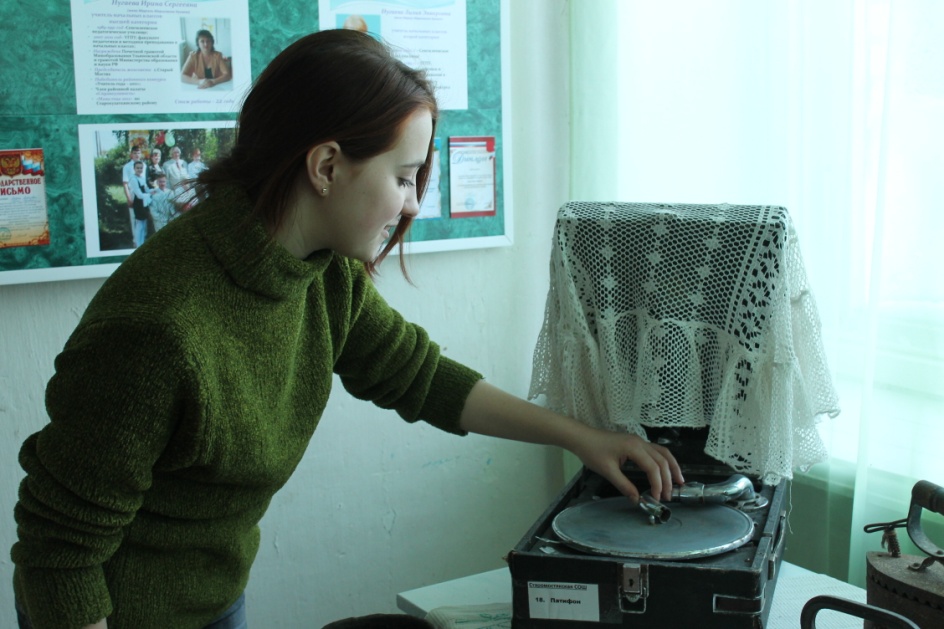 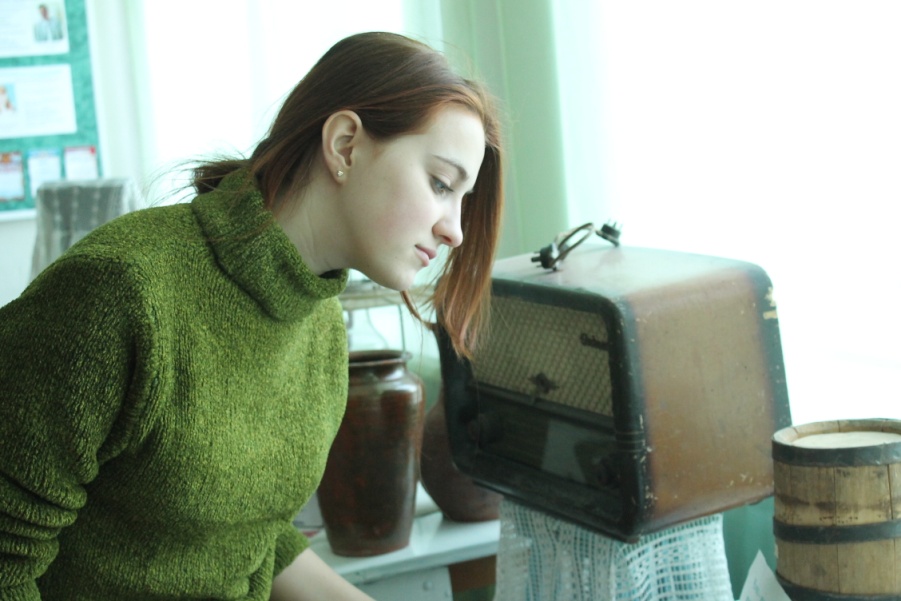 Гражданин не разрушит  сам и не позволит это другим, он протестует против расточительства, бесхозяйственности
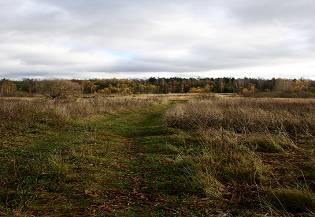 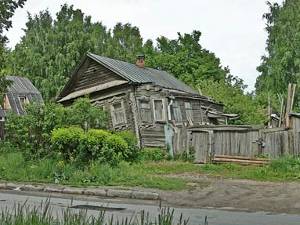 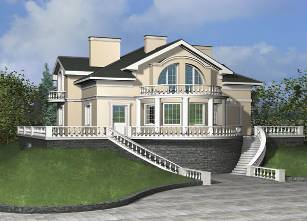 Если он гражданин, он не может равнодушно смотреть, когда гибнет природа его края.
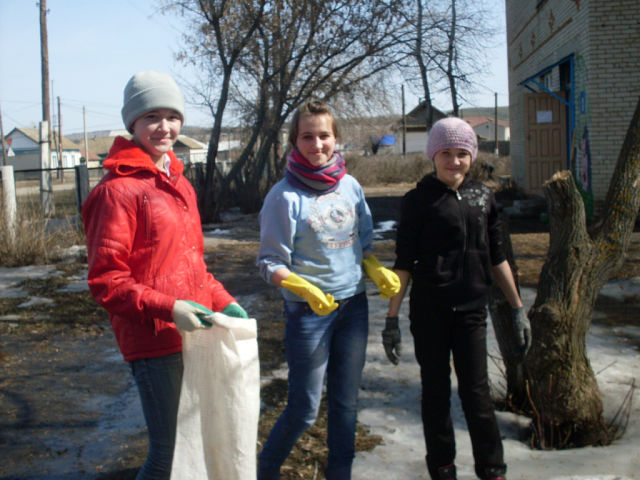 Кто же такой гражданин сегодня в нашей стране?

    Это человек, имеющий права и обязанности, соблюдающий закон и отвечающий за свои поступки.
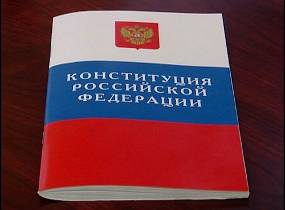